Муниципальное бюджетное дошкольное образовательное учреждение «Детский сад № 1 п. Верховье»
«Организация 
            трудовой деятельности 
      детей старшего дошкольного   
                        возраста»

                     Воспитатель 
высшей квалификационной категории 
 Кондрашова Татьяна Владимировна
                          2023 г.
Актуальность:
труд в жизни каждого человека и в жизни общества имеет определенное значение. От того как человек относится к труду, как он умеет трудиться, во многом зависит его судьба. Проблемы трудового воспитания достаточно актуальны для детей дошкольного возраста, так как на этом этапе у ребенка происходит формирование личностных качеств, умений и стремления к труду.  
              Трудовое воспитание – одно из важных 
     направлений в работе с дошкольниками.
Научность:
вопросы трудового воспитания дошкольников всегда находились в центре внимания педагогов и и были предметом исследований отечественных ученых в 30-80 годы 20 века. Трудами таких педагогов и психологов, как Е.И.Радина, Т.А.Маркова, В.Г.Нечаева, В.И.Логинова, Г.Н.Година, Р.С.Буре, Д.В.Сергеева и других, к настоящему времени создана система трудового воспитания детей дошкольного возраста, включающая в себе 
   задачи, содержание, средства и методы 
    работы педагогов.
Цель:
- формирование положительного отношения к труду.
Задачи:
Формирование компонентов трудовой деятельности.
Воспитание положительного отношения к труду взрослых.
Воспитание личности ребенка 
     в процессе трудовой деятельности.
Условия, предусматривающие успешное выполнение задач трудового воспитания:
наличие соответствующего оборудования для всех видов труда;
хранение оборудования для различных видов труда в обусловленном месте в установленном порядке; свободный доступ для самостоятельного использования его детьми, поддержания постоянного порядка;
повседневность труда и постоянное участие в нем всех 
   детей;
посильность труда, т.е. такая нагрузка, с которой дети 
   справляются, затрачивая достаточное усилие, но 
   не переутомляясь;
обязательность индивидуализированной оценки;
единство требований в детском саду и дома, 
взаимодействие    с родителями по вопросам 
трудового воспитания.
Виды труда
Самообслуживание
Труд в природе
Хозяйственно-бытовой труд
Ручной  художественный труд
Самообслуживание -
это труд ребенка, направленный на обслуживание им самого себя (одевание, раздевание, прием пищи, санитарно-гигиенические 
процедуры)
Хозяйственно-бытовой труд -
второй вид труда, который ребенок в дошкольном возрасте может освоить (труд по уборке помещения, мытьё посуды, игрушек, стирка, расстановка игрушек, ремонт 
   книг , игрушек,  уборка снега на участке, участие в 
   приготовлении пищи и т.д.)
Труд в природе -
вид труда, благотворно влияющий не только на развитие трудовых навыков, но и на воспитание нравственных чувств, закладывающий основы экологического образования (уход 
   за растениями и животными, выращивание овощей на огороде, озеленение участка, участие в 
   чистке аквариума, клетки и т.д.)
Ручной или художественный труд -
труд, направленный на удовлетворение эстетических потребностей человека, способствующий развитию фантазии, творческих способностей
   (изготовление поделок из 
   природного материала, бумаги, 
    картона, ткани, дерева)
Формы организации труда
Поручения
Дежурства
Общий труд
Совместный труд
Коллективный труд
Средства трудового воспитания
Ознакомление детей с профессиями
Собственный труд ребенка
Ознакомление с трудом взрослых
Совместная деятельность со взрослым
Организация развивающей предметно-пространственной среды
Разнообразность и доступность материалов для художественного ручного труда, их соответствие педагогическим и гигиеническим требованиям. 
Разнообразие трудового инвентаря, соответствие его возрастным особенностям детей.
Эстетизация и привлекательность трудового оборудования, наличие формы для труда, эстетически оформленного места для трудовой деятельности
Гигиенические условия для организации труда детей.
Наличие пособий, стимулирующих детскую трудовую активность.
Наличие условий для самостоятельной трудовой деятельности детей,
           дежурств.
Наличие центров для различных видов труда с учётом поролевой 
           дифференциации и интересов детей.
8.       Создание условий для организации труда за пределами группы.
9.       Постоянно обновляющаяся по мере ознакомления с трудовыми 
           процессами игровая материальная среда.
Привлечение детей к изготовлению моделей трудового процесса,     
           моделей техники работы с различными орудиями труда, альбомов 
           выкроек, чертежей.
Оборудование по центрам детской активности
Уголок дежурства по столовой:
- фартучки, чепчики;
- стенд для картинок 
    детей;
- алгоритм дежурства.
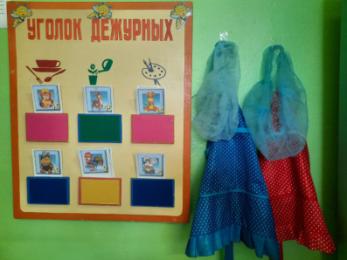 Уголок дежурства 
по занятиям:
стенд для картинок детей;
модель оценивания качества работы дежурных;
алгоритм последовательности подготовки столов к  разным видам занятий;
модели на дверцы 
    шкафов с обозначением содержимого;
алгоритм действий 
    дежурного по уборке материалов после 
    занятия.
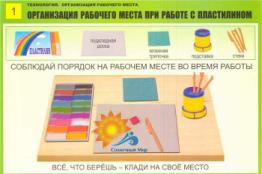 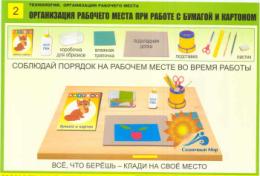 Уголок дежурства 
по уголку природы:
модели последовательности ухода за растениями, посадки огорода на окне;
фартуки клеенчатые, тканевые;
стенд для картинок детей;
палочки-рыхлители;
пульверизаторы;
тряпочки для протирания 
      листьев;
большая клеёнка на стол для
     работы с цветами;
лейки;
дневники наблюдений;
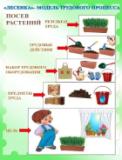 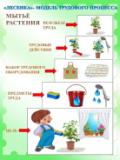 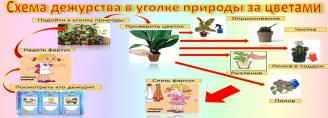 Уголок хозяйственно- бытового труда:
стенд для картинок  детей;
-    фартуки клеенчатые, тканевые;
-     клеенка большая на стол;
тазик для протирания пыли и мытья игрушек;
тряпочки для протирания пыли;
веревка и прищепки для развешивания 
     кукольного белья;
модель трудового 
     процесса;
модель 
     последовательности 
     стирки белья;
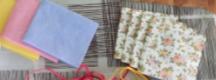 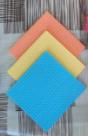 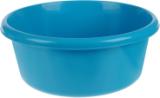 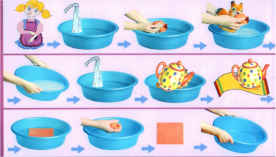 Уголок 
ручного  труда:
подборка сухих листьев и веток для изготовления поделок;
набор для рукоделия (для девочек);
набор для столярных и плотницких работ (для мальчиков);
наборы бумаги, картона, бросового материала.
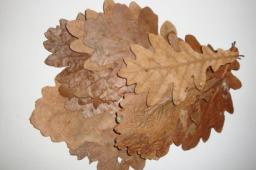 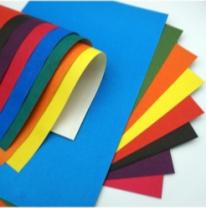 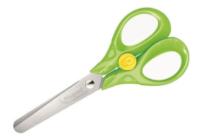 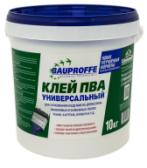 Хозяйственно-бытовой труд дома
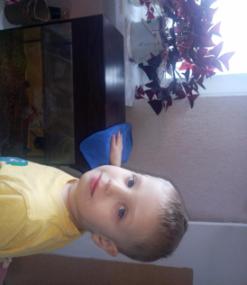 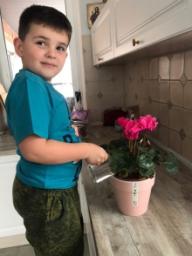 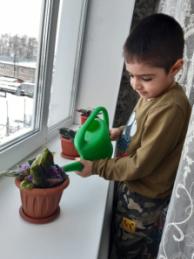 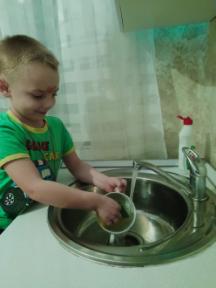 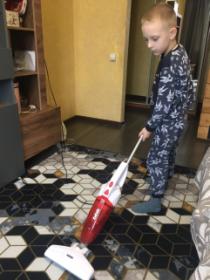 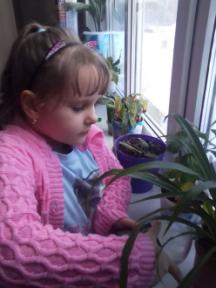 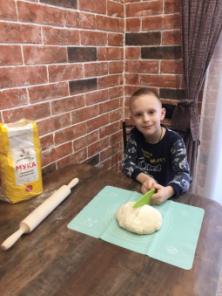 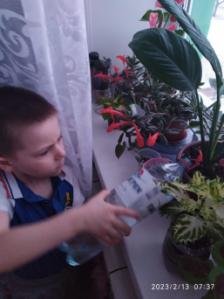 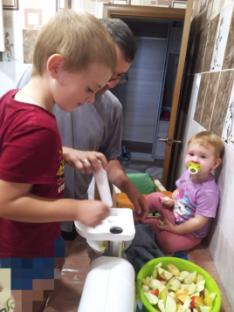 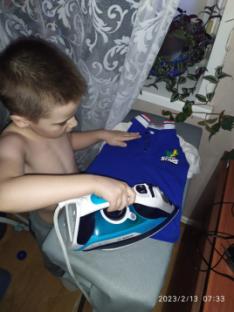 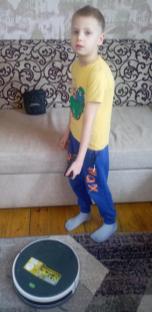 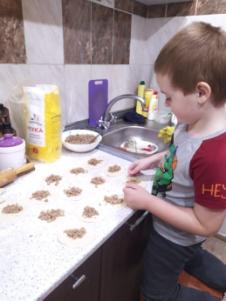 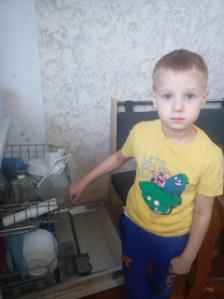 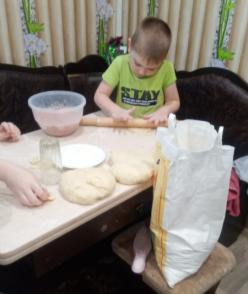 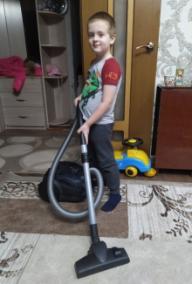 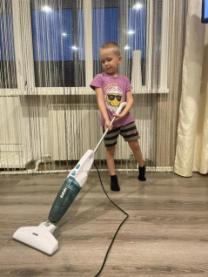 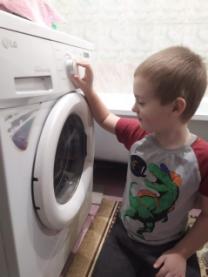 Самообслуживание
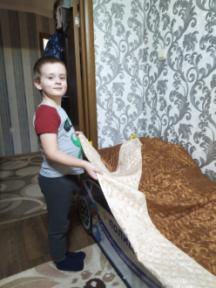 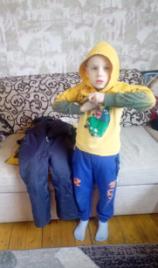 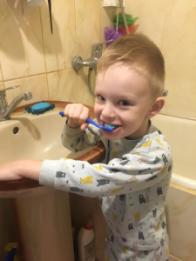 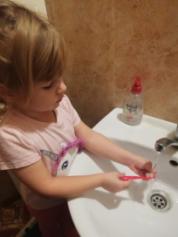 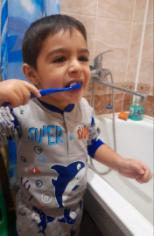 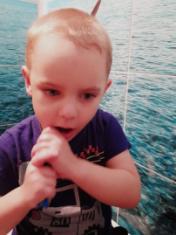 Труд в природе
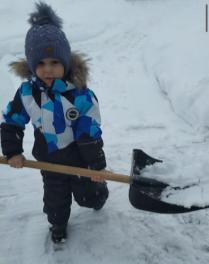 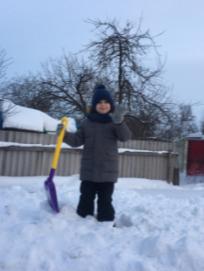 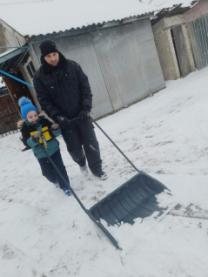 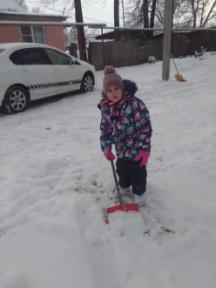 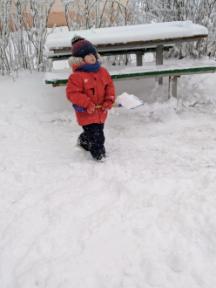 Сбор шишек под ёлкой
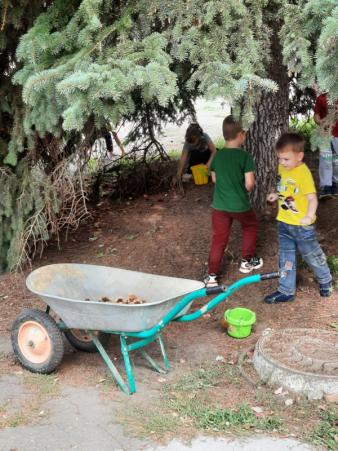 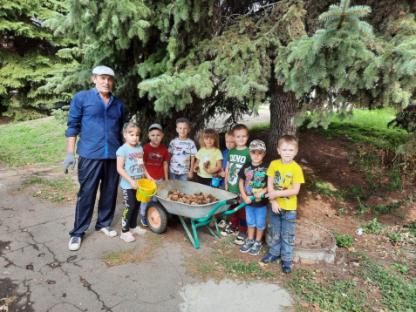 Ручной или художественный труд
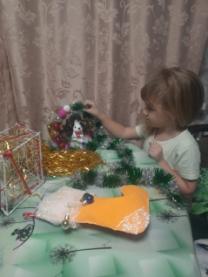 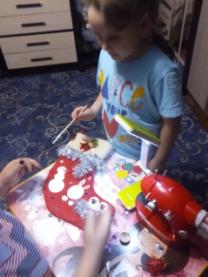 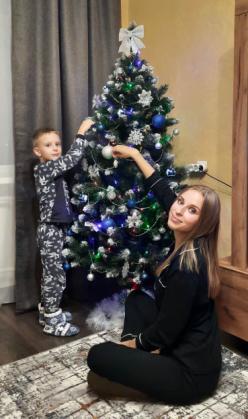 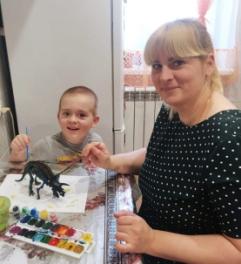 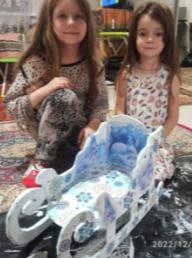 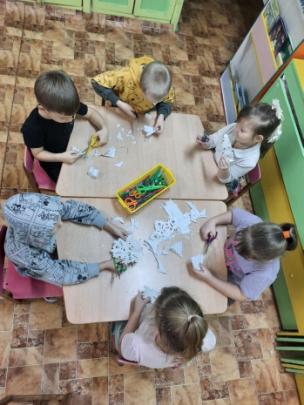 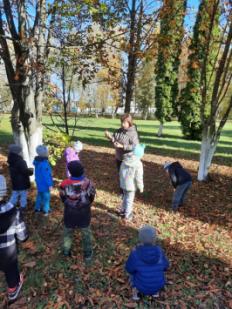 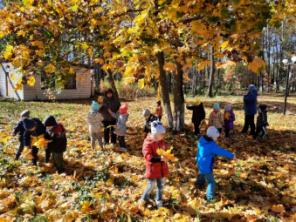 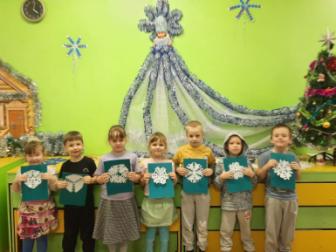 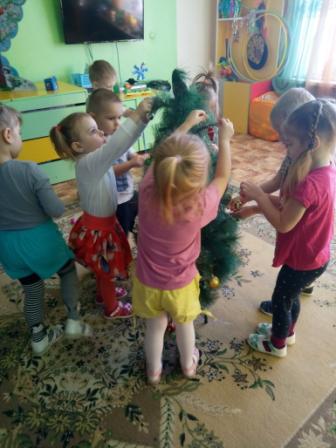 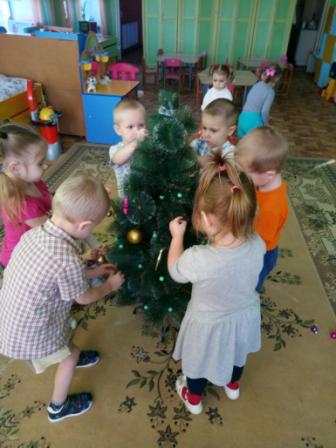 Создание альбома«Профессии моих родителей»
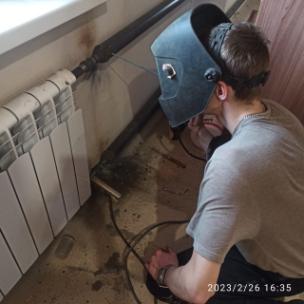 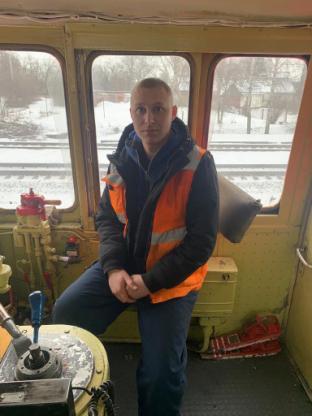 ПОМОЩНИК МАШИНИСТА ТЕПЛОВОЗА
ЭЛЕКТРОГАЗОСВАРЩИК
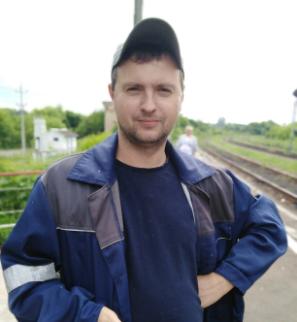 ЖЕЛЕЗНОДОРОЖНИК,
ЭЛЕКТРОМЕХАНИК
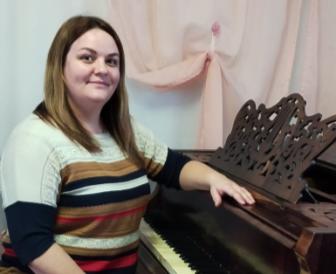 ПРЕПОДАВАТЕЛЬ 
ПО КЛАССУ ФОРТЕПИАНО
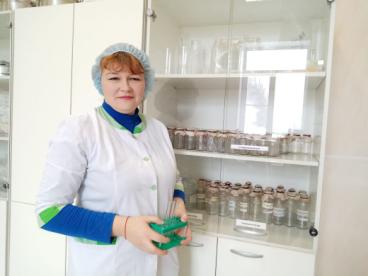 УБОРЩИК ПРОИЗВОДСТВЕННЫХ  И СЛУЖЕБНЫХ ПОМЕЩЕНИЙ
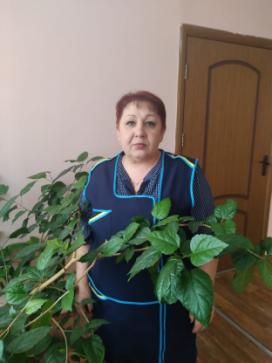 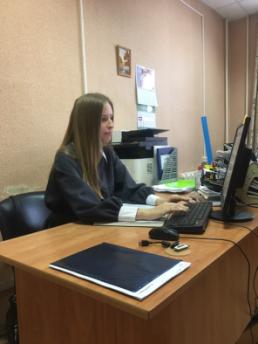 УБОРЩИК  СЛУЖЕБНЫХ ПОМЕЩЕНИЙ
МЕНЕДЖЕР
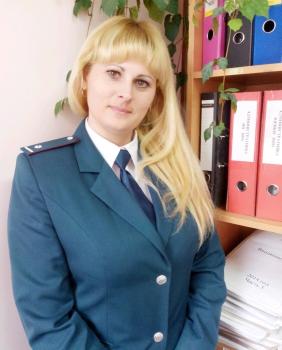 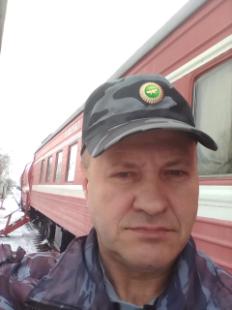 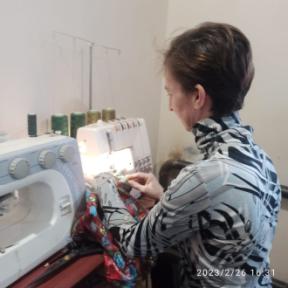 МАШИНИСТ НАСОСНЫХ УСТАНОВОК ПОЖАРНОГО ПОЕЗДА
ШВЕЯ
ГОСНАЛОГИНСПЕКТОР
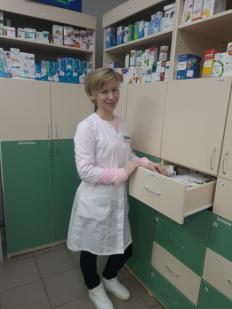 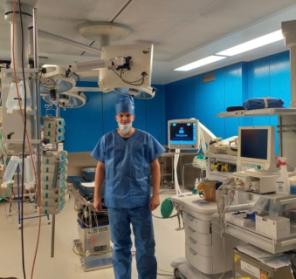 МОНТАЖНИК 
СЛАБОТОЧНЫХ СИСТЕМ
ФАРМАЦЕВТ
«Труд – всегда был основой для человеческой жизни и культуры.Поэтому и в воспитательной работе труд должен быть одним из самых основных элементов»                           А.С.Макаренко                С П А С И Б О         З А           В Н И М А Н И Е !
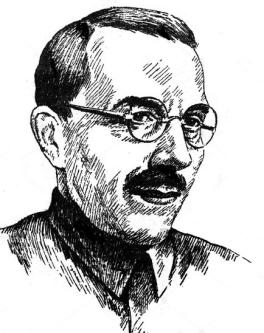